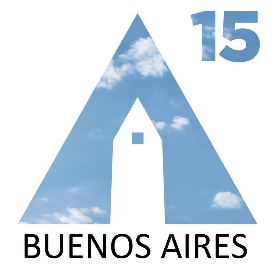 3rd IJCAI Workshop on
HINA
Link-Augmented Dynamic Topic Modeling
Saturday, 25 July 2015

William H. Hsu
Laboratory for Knowledge Discovery in Databases, Kansas State University
http://www.kddresearch.org


Acknowledgements
Northeastern University: Yizhou Sun
Stony Brook University: Leman Akoglu
Illinois: Jiawei Han
Kansas State: Wesam Elshamy. Surya Teja Kallumadi
Previous Work [1]:
From Text to Spatiotemporal Events
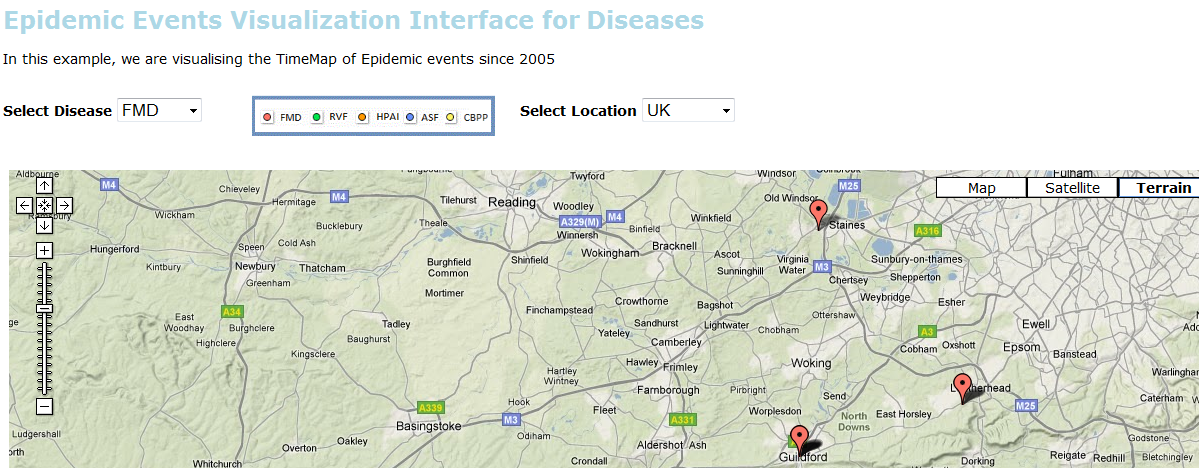 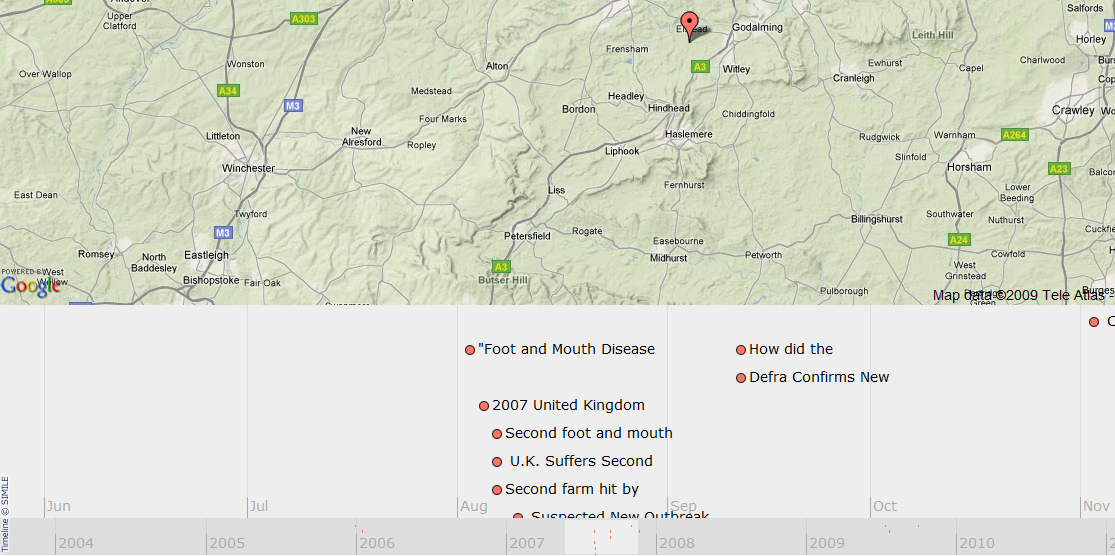 http://fingolfin.user.cis.ksu.edu/timemap2gs
Based on
NLP Group NER Toolkit © 2005-2010 Stanford University
Simile © 2003-2010 Massachusetts Institute of Technology
Google Maps © 2007-2010 Tele Atlas, Inc. and Google, Inc.
Previous Work [2]:
Timeline Formation
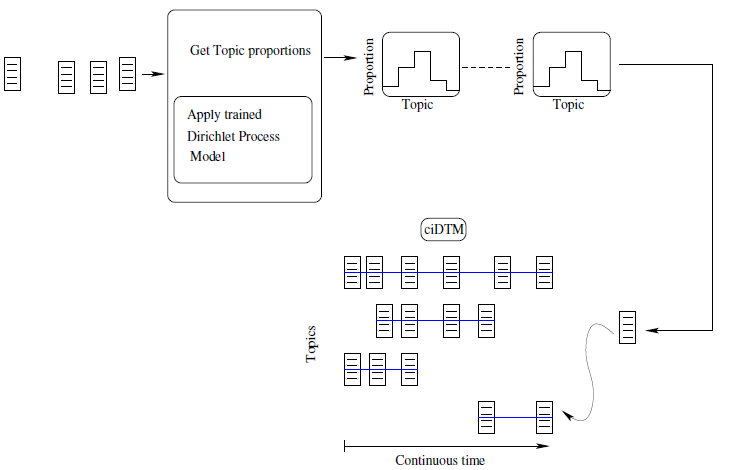 Elshamy (2012)
Previous Work [3]: Simultaneous Topic Enumeration & Tracking (STET)
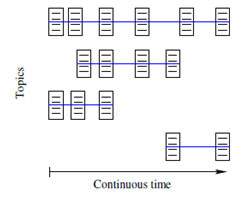 Time t: 3 extant topics
Time t + k: 2 extant topics
Adapted from Elshamy (2012)
Outline
Topic Modeling: Static (STM) vs. Dynamic (DTM)
Generative Model Concepts
Using Time in DTM
Heterogeneous Information Network Analysis (HINA)
From Link Analysis to Link-Augmented DTM
Community Detection: Gibson et al., Lu & Getoor
From RankClus to NetClus: Sun et al.
LIMTopic (Duan et al.) & Other Approaches
Topic Modeling [1]:
Basic Task (Static/Atemporal)
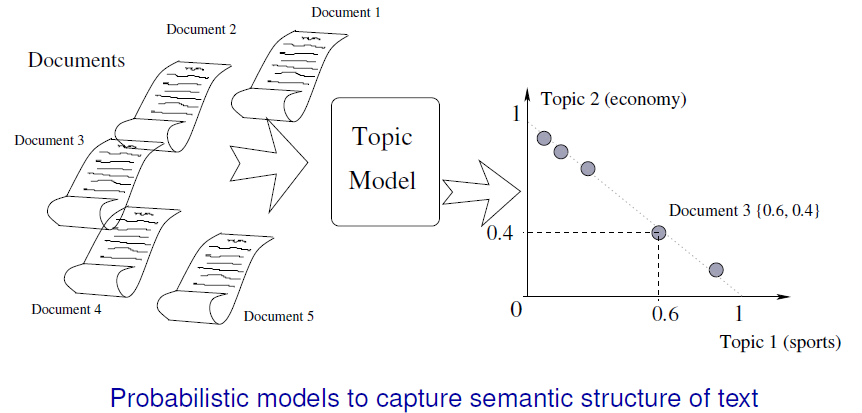 Elshamy (2012)
Outline
Topic Modeling: Static (STM) vs. Dynamic (DTM)
Generative Model Concepts
Using Time in DTM
Heterogeneous Information Network Analysis (HINA)
From Link Analysis to Link-Augmented DTM
Community Detection: Gibson et al., Lu & Getoor
From RankClus to NetClus: Sun et al.
LIMTopic (Duan et al.) & Other Approaches
Topic Modeling [2]:
Understanding Plate Notation
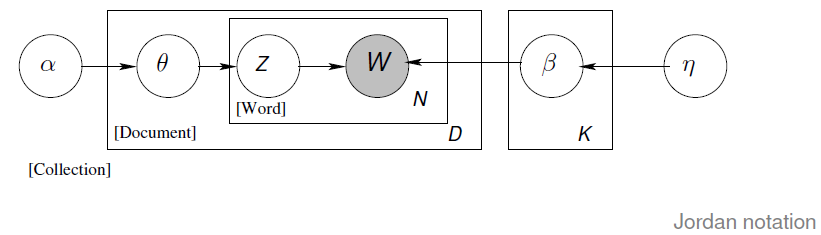 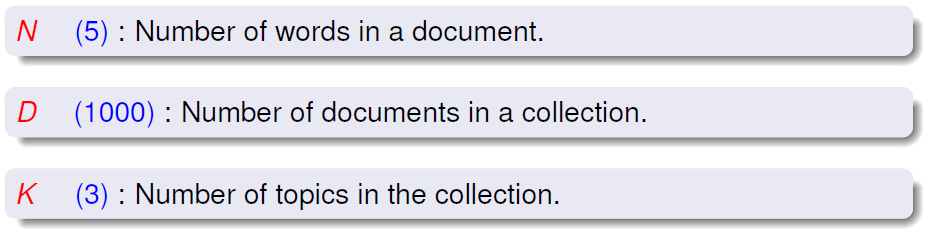 Adapted from Elshamy (2012)
Outline
Topic Modeling: Static (STM) vs. Dynamic (DTM)
Generative Model Concepts
Using Time in DTM
Heterogeneous Information Network Analysis (HINA)
From Link Analysis to Link-Augmented DTM
Community Detection: Gibson et al., Lu & Getoor
From RankClus to NetClus: Sun et al.
LIMTopic (Duan et al.) & Other Approaches
Dynamic Topic Modeling: HMM for Topic Detection & Tracking (TDT)
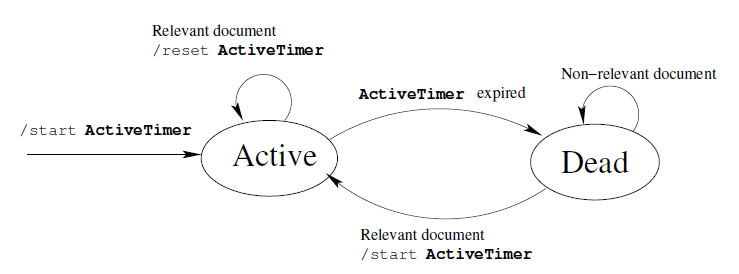 Observable Transition: Topic Arrival (Detected by Topic Model)
Hidden State: Topic Activity Level
Problem: Topic Drift (Similar to Concept Drift)
Hidden Markov Model (HMM)
Adapted from Elshamy (2012)
Continuous Time vs.
Variable Number of Topics
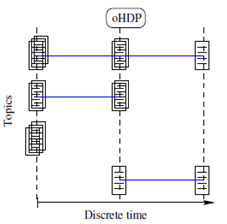 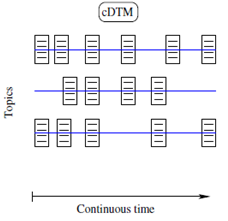 cDTM
Continuous Time,
Fixed Number of Topics
oHDP
Discrete Time,
Variable Number of Topics
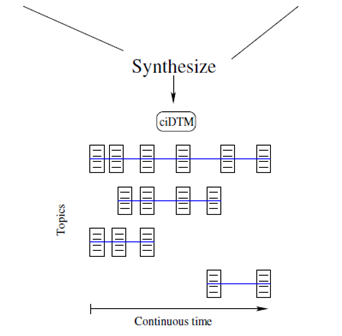 State of the Field
Goal: Hybrid Model
Continuous Time,
Variable Number of Topics
Elshamy (2012)
Hierarchical Dirichlet Process(HDP) Model
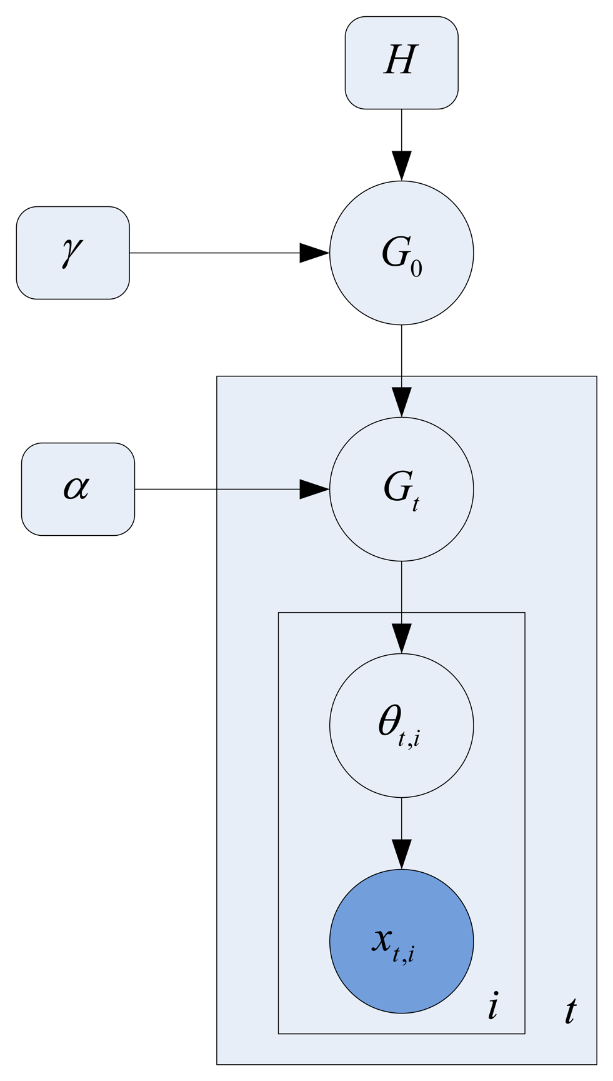 Fan et al. (2013)
Retrieving Documents
Corpus representation from topic model
Word-Topic Inverted Index
Document-Topic Inverted Index
Query Document
Search
Interface
Ranked Results
Short Text Query
Author Query
Information Retrieval Task [1]:Overview
Information Retrieval Task [2]:Static Setting
Information Retrieval Task [3]:Dynamic Setting
Outline
Topic Modeling: Static (STM) vs. Dynamic (DTM)
Generative Model Concepts
Using Time in DTM
Heterogeneous Information Network Analysis (HINA)
From Link Analysis to Link-Augmented DTM
Community Detection: Gibson et al., Lu & Getoor
From RankClus to NetClus: Sun et al.
LIMTopic (Duan et al.) & Other Approaches
Heterogeneous Information Network Analysis (HINA)
Real-world data:  Multiple object types and/or multiple link types
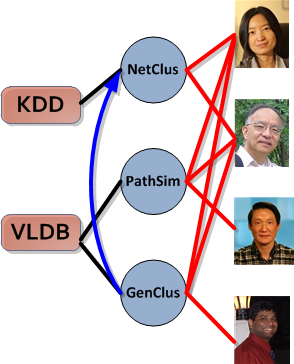 Movie 
Studio
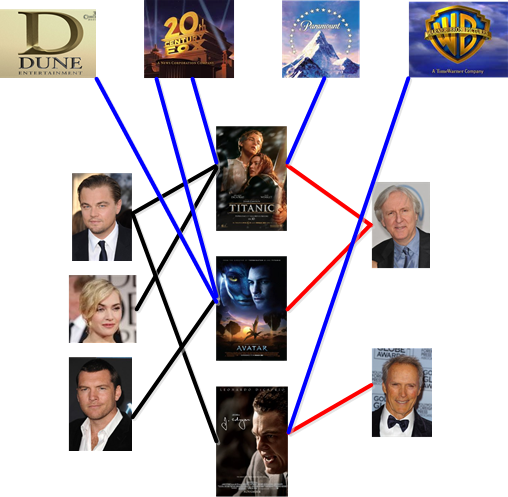 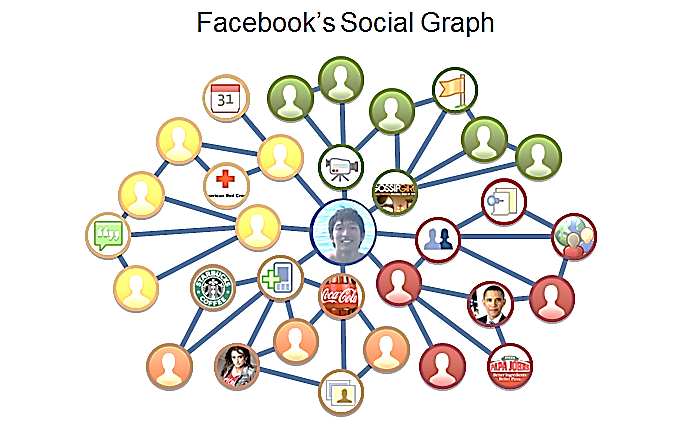 Director
Actor
Venue
Paper
Author
Movie
DBLP Bibliographic Network
The IMDB Movie Network
The Facebook Network
Han, Wang, & El-Kishky (KDD 2014)
Outline
Topic Modeling: Static (STM) vs. Dynamic (DTM)
Generative Model Concepts
Using Time in DTM
Heterogeneous Information Network Analysis (HINA)
From Link Analysis to Link-Augmented DTM
Community Detection: Gibson et al., Lu & Getoor
From RankClus to NetClus: Sun et al.
LIMTopic (Duan et al.) & Other Approaches
Link Analysis [1]:Instance-based Dependencies
P3
P3
I1
A1
Papers that cite P3 are likely to be
Getoor, Bhattacharya, Lu, & Sen (MRDM 2004)
Link Analysis [2]:Class-based Dependencies
?
?
I1
A1
Papers that cite      are likely to be
Getoor, Bhattacharya, Lu, & Sen (MRDM 2004)
Outline
Topic Modeling: Static (STM) vs. Dynamic (DTM)
Generative Model Concepts
Using Time in DTM
Heterogeneous Information Network Analysis (HINA)
From Link Analysis to Link-Augmented DTM
Community Detection: Gibson et al., Lu & Getoor
From RankClus to NetClus: Sun et al.
LIMTopic (Duan et al.) & Other Approaches
mode:
mode:
mode:
mode:
Link Descriptions
Categories
In-Links(X)
Out-Links(X)
binary: (1,1,1)
count: (3,1,1)
binary: (1,1,0)
count: (1,2,0)
X
CO(X)
CI(X)
binary: (1,1,0)
binary: (1,0,0)
count: (2,1,0)
count: (2,0,0)
Getoor, Bhattacharya, Lu, & Sen (MRDM 2004)
Predictive Model for Classification
A structured logistic regression
Compute P(c | OA(X)) and P(c | LD(X)) separately using separate logistic regression models



where OA(X) are the object attributes and LDf(X) are the link features
Getoor, Bhattacharya, Lu, & Sen (MRDM 2004)
24
Prediction
category set {         }
P1
P1
P2
P2
P5
P5
P3
P3
P4
P4
Step 1: Bootstrap using object attributes only
Getoor, Bhattacharya, Lu, & Sen (MRDM 2004)
25
Outline
Topic Modeling: Static (STM) vs. Dynamic (DTM)
Generative Model Concepts
Using Time in DTM
Heterogeneous Information Network Analysis (HINA)
From Link Analysis to Link-Augmented DTM
Community Detection: Gibson et al., Lu & Getoor
From RankClus to NetClus: Sun et al.
LIMTopic (Duan et al.) & Other Approaches
NetClus [1]
Algorithm to perform clustering over heterogeneous network
Performs iterative ranking of clustering of objects. 
Probabilistic generative model is used to model probability of generating different objects from each cluster
Maximum likelihood technique used to evaluate posterior probability of presence of object in cluster
Gupta, Aggarwal, Han, Sun (ASONAM 2011)
NetClus [2]
Gupta, Aggarwal, Han, Sun (ASONAM 2011)
Using NetClus
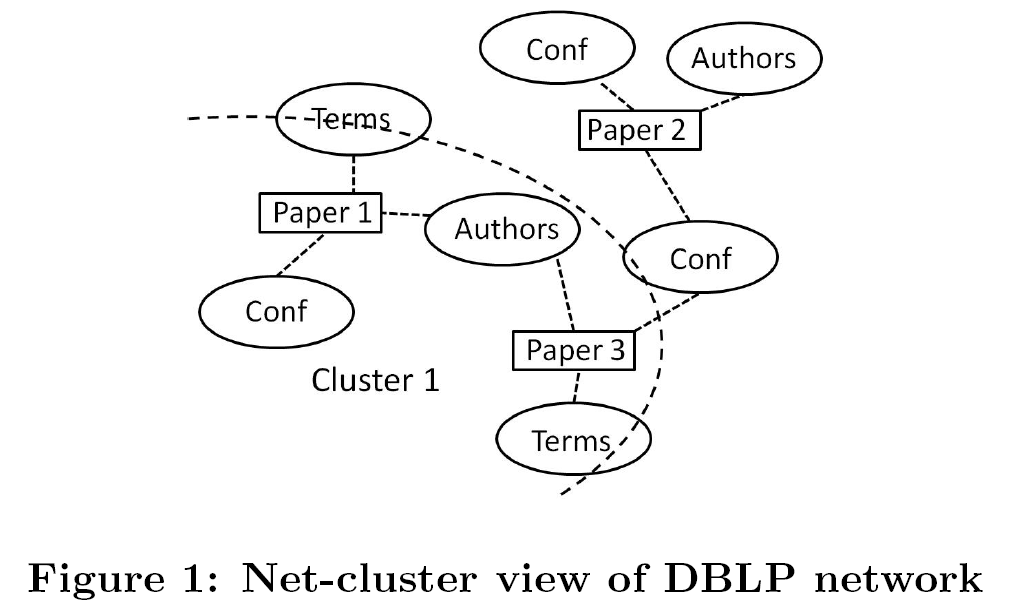 Gupta, Aggarwal, Han, Sun (ASONAM 2011)
NetClus Results:Net Cluster Tree
Level 1
nc
K=3
nc
nc
nc
Level 2
Level 3
nc
nc
nc
nc
nc
nc
nc
nc
nc
Gupta, Aggarwal, Han, Sun (ASONAM 2011)
Outline
Topic Modeling: Static (STM) vs. Dynamic (DTM)
Generative Model Concepts
Using Time in DTM
Heterogeneous Information Network Analysis (HINA)
From Link Analysis to Link-Augmented DTM
Community Detection: Gibson et al., Lu & Getoor
From RankClus to NetClus: Sun et al.
LIMTopic (Duan et al.) & Other Approaches
LIMTopic [1]:Document Networks
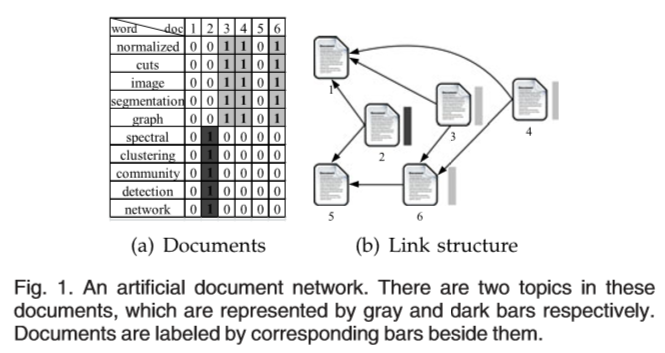 Duan, Li, Li, Zhang, Gu, & Wen (IEEE TKDE 2011)
LIMTopic [2]:PageRank-Like Ranking Algorithms
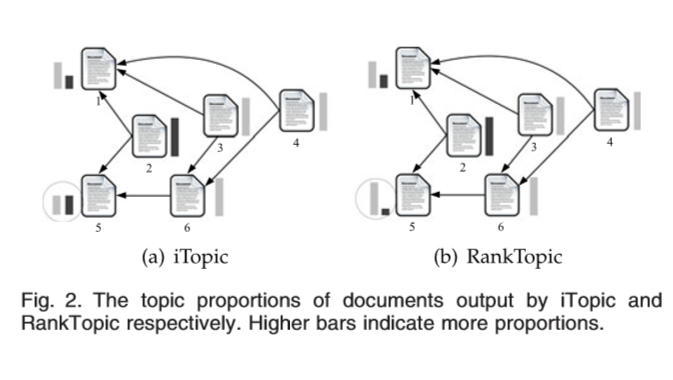 Duan, Li, Li, Zhang, Gu, & Wen (IEEE TKDE 2011)
LIMTopic [3]:Link-Augmented STM
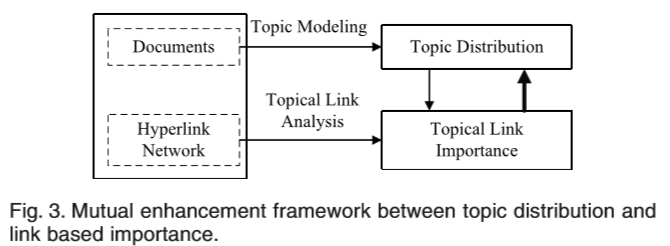 Duan, Li, Li, Zhang, Gu, & Wen (IEEE TKDE 2011)
LIMTopic [4]:Using Link Importance
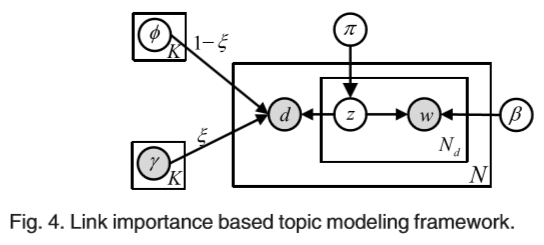 Link importance
Duan, Li, Li, Zhang, Gu, & Wen (IEEE TKDE 2011)
LIMTopic [5]:Evaluating Topic Models for Ranking
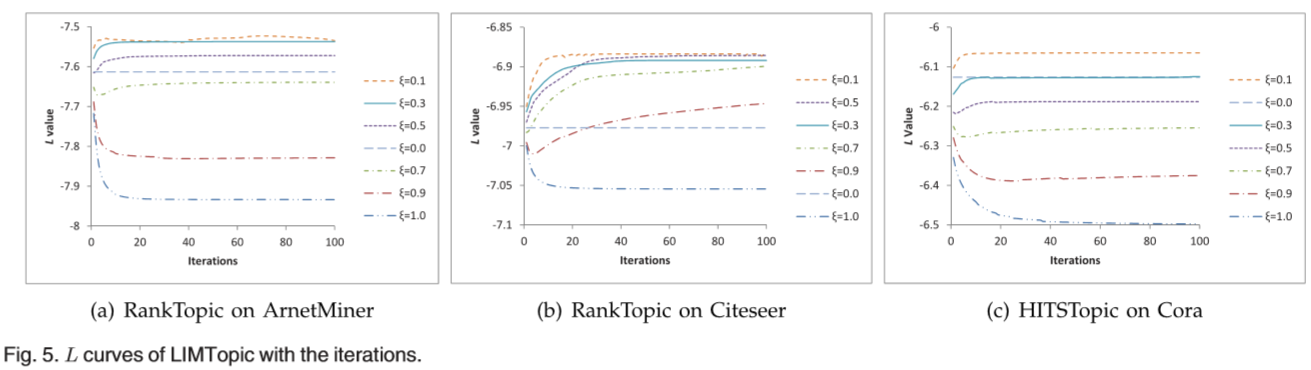 Duan, Li, Li, Zhang, Gu, & Wen (IEEE TKDE 2011)